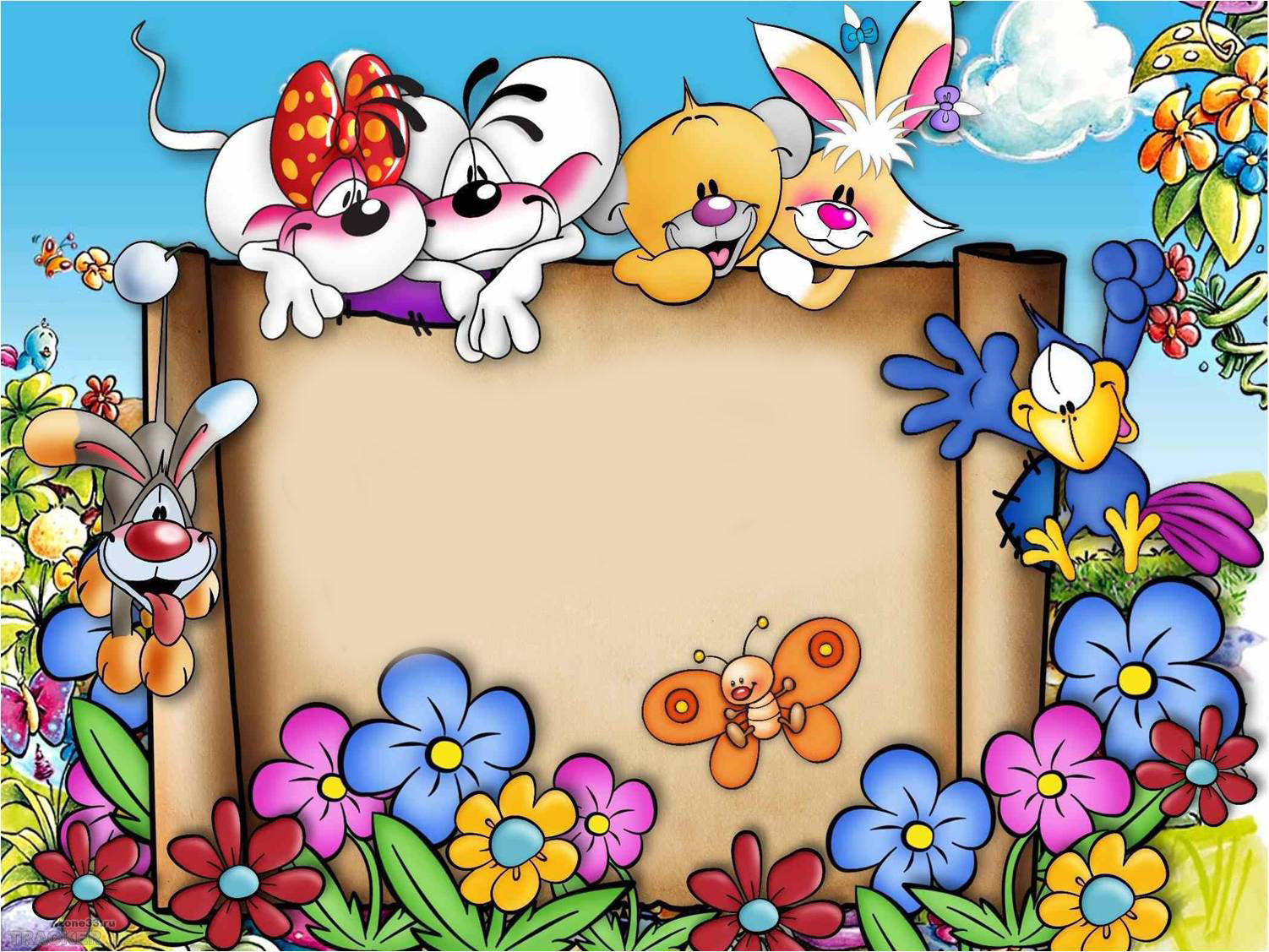 УЧИМСЯ ДОБРОЖЕЛАТЕЛЬНОСТИ
И
ТОЛЕРАНТНОСТИ
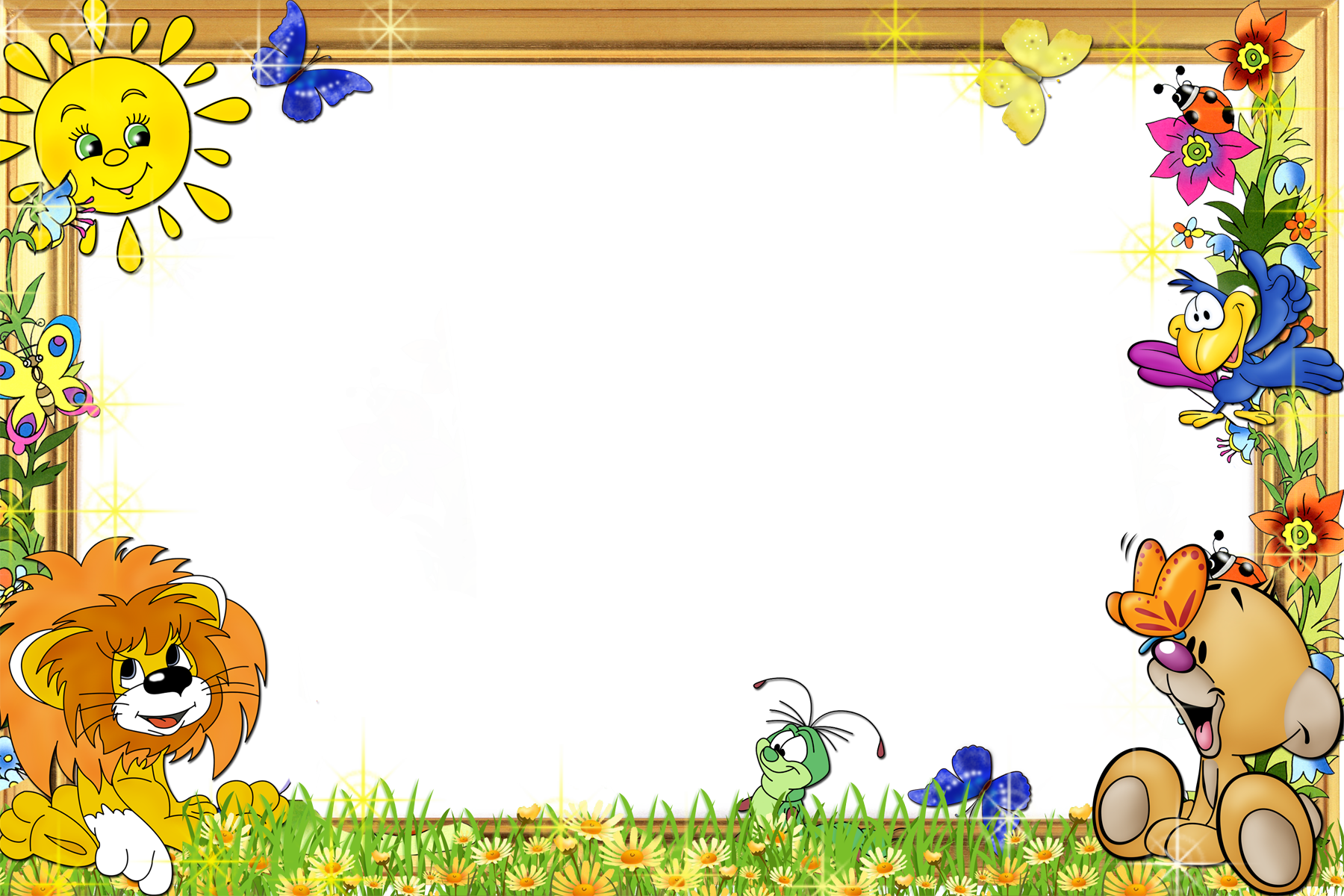 Толерантность
 (от лат. tolerantia —терпение) способность человека принимать окружающих людей такими, какие они есть: с их недостатками, иными верованиями, не пытаясь их переделывать и «подстраивать» под себя.
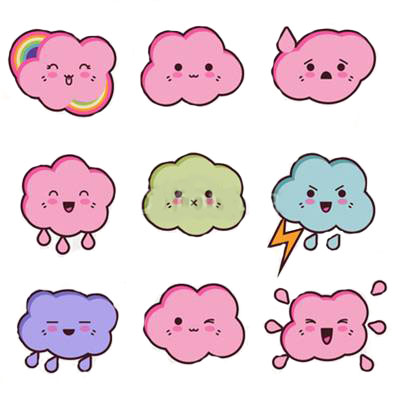 Цели и задачи:
   дать обобщенное представление о доброжелательности и толерантности;
   воспитание чувства коллективизма, сплочённости; способствовать развитию уважительного отношения между учащимися; 
   продолжить формирование толерантного отношения одноклассников между собой;
   воспитывать доброе отношение к окружающим людям.